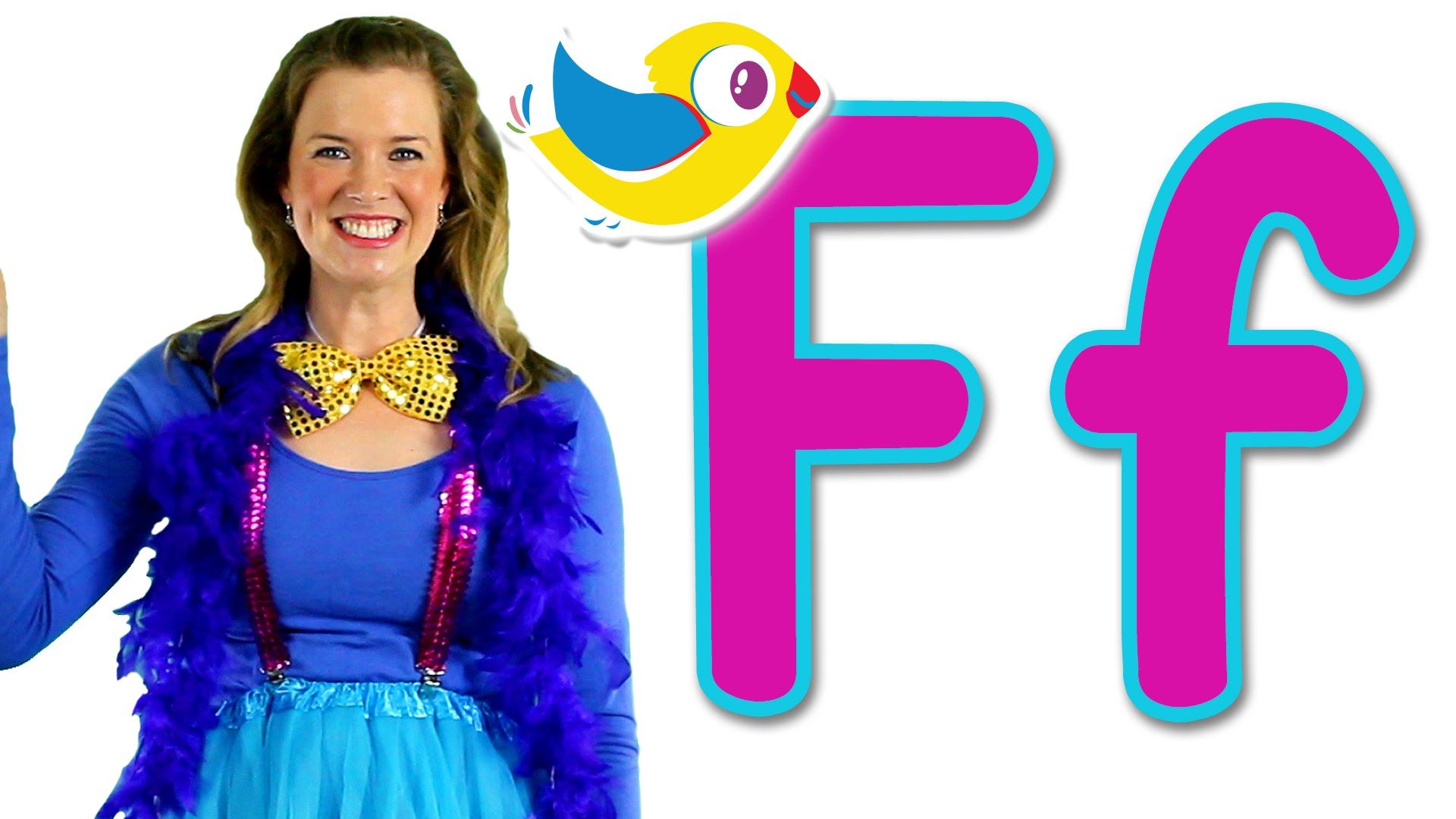 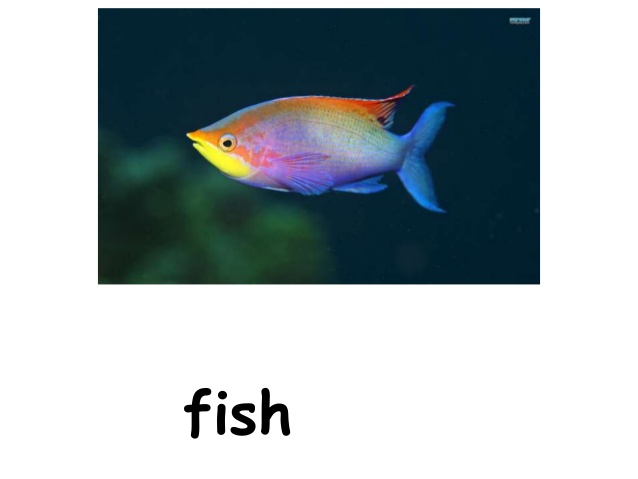 fish
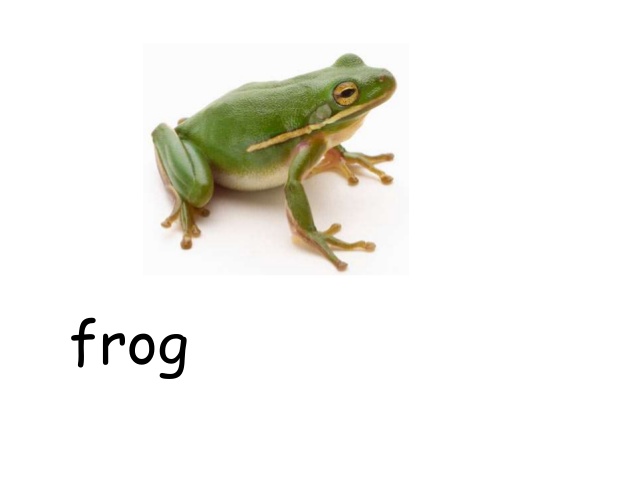 frog
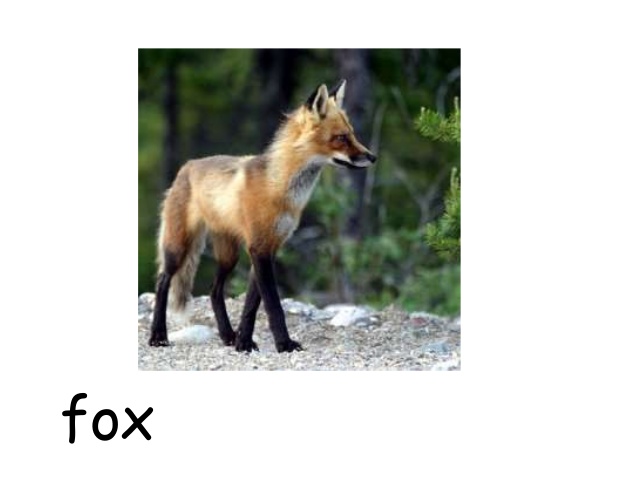 fox
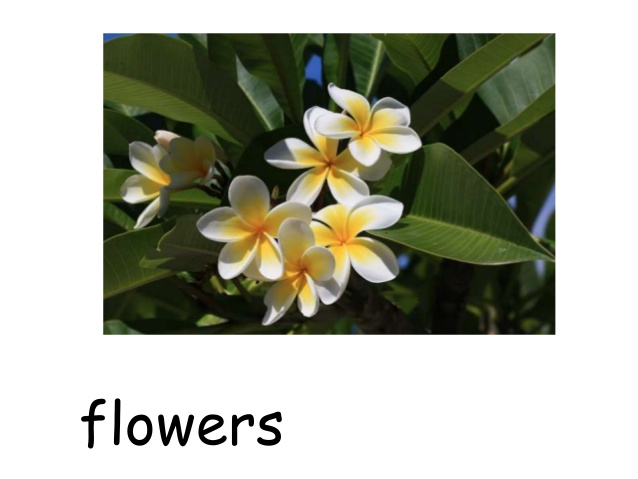 flowers
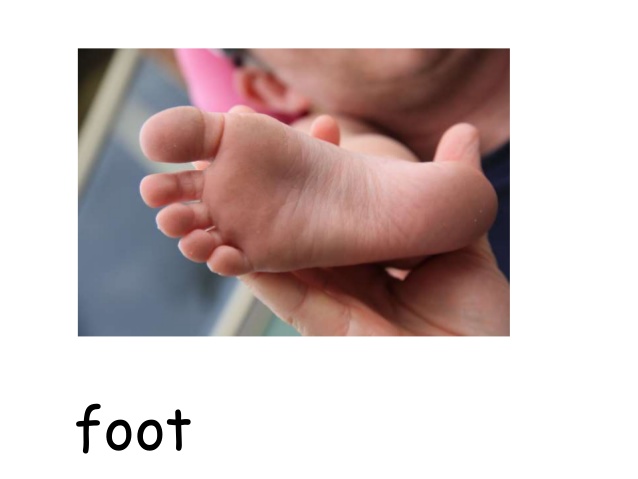 foot